Викторина для дошкольников
ВНИМАТЕЛЬНЫЙ
ПЕШЕХОД
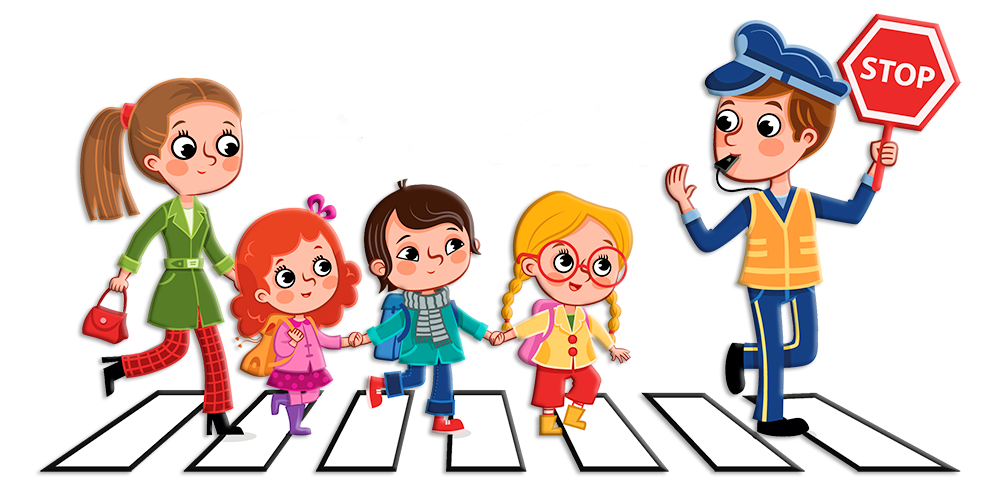 Задание  № 1
«ВОПРОС - ОТВЕТ»
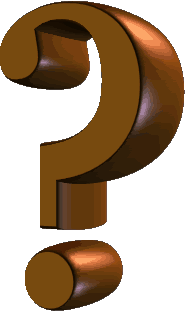 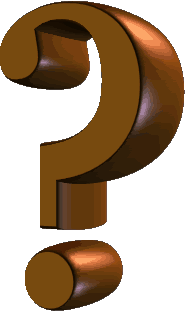 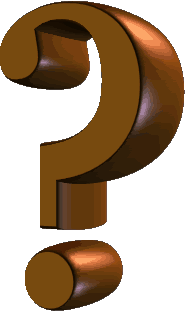 Задание  № 2
«ЗНАКИ-ЗАГАДКИ»
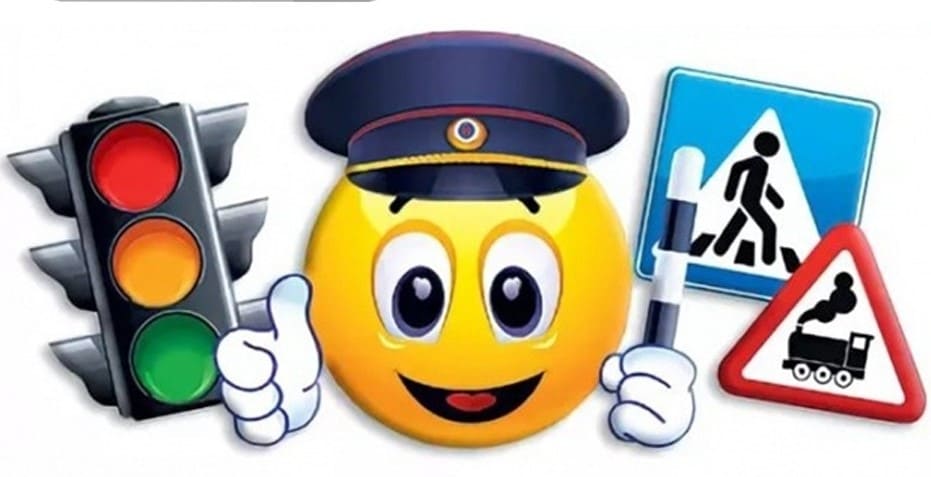 Задание  № 3
«РАЗГАДАЙ РЕБУС»
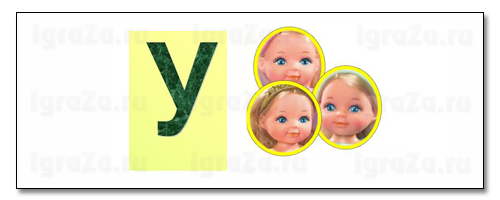 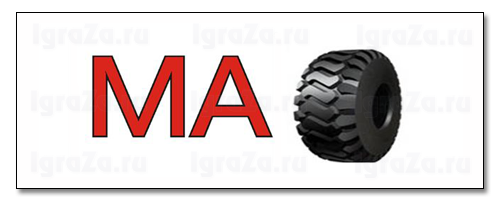 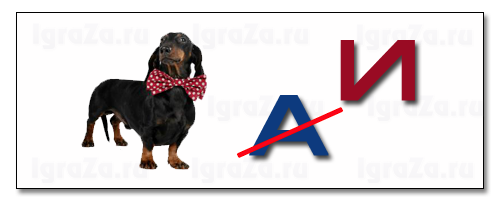 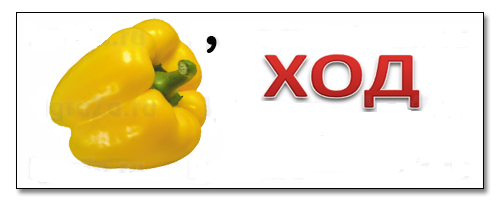 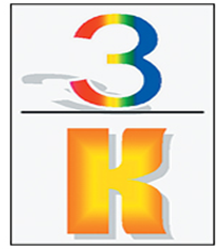 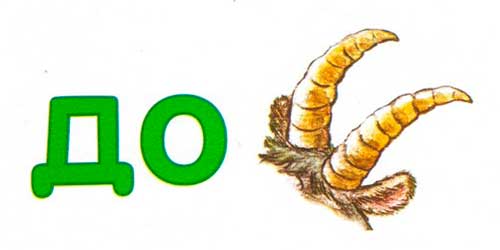 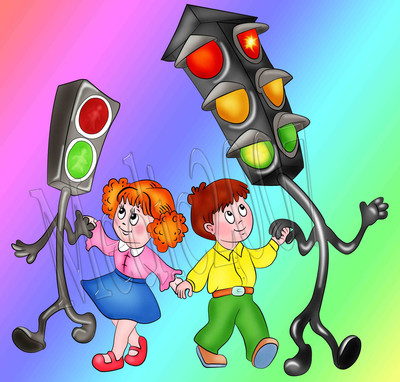 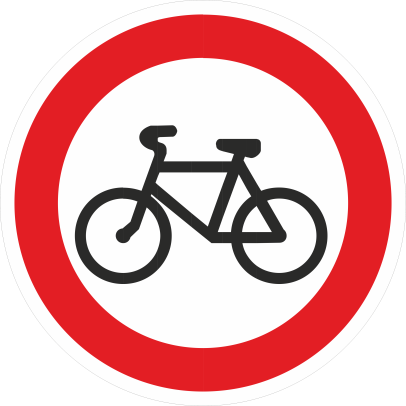 Задание  № 4 
«ДОРОЖНЫЕ ЗНАКИ»
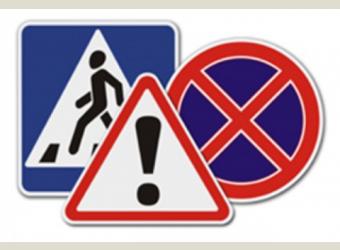 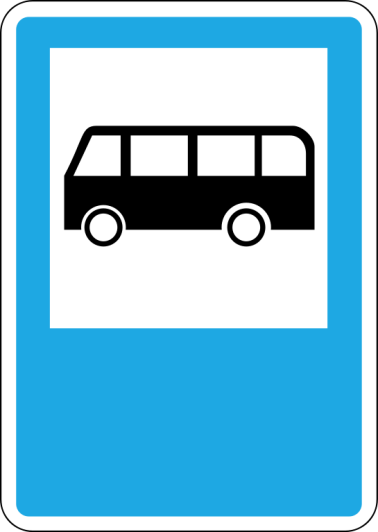 Задание  № 5
«ЗАГАДКИ 
О ТРАНСПОРТЕ»
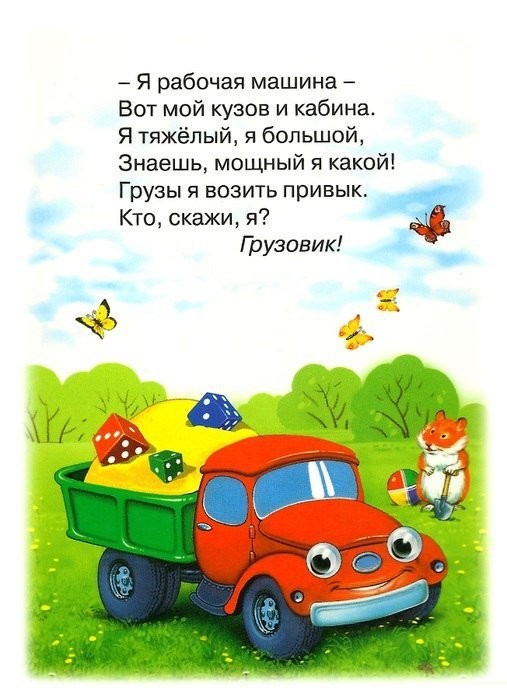 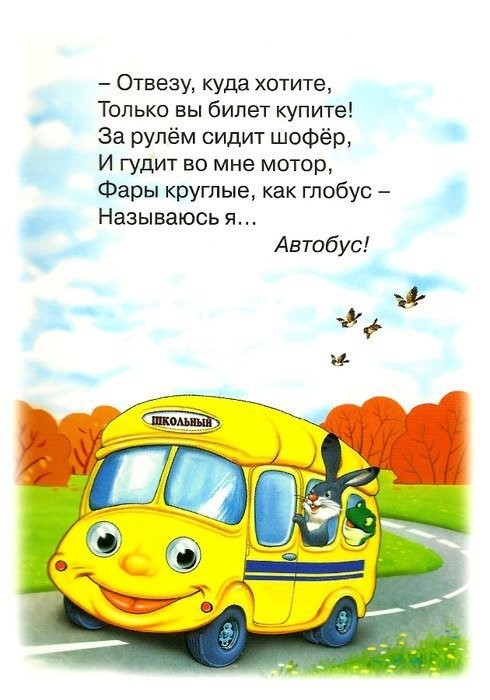 Задание  № 6
«КОНКУРС КАПИТАНОВ»
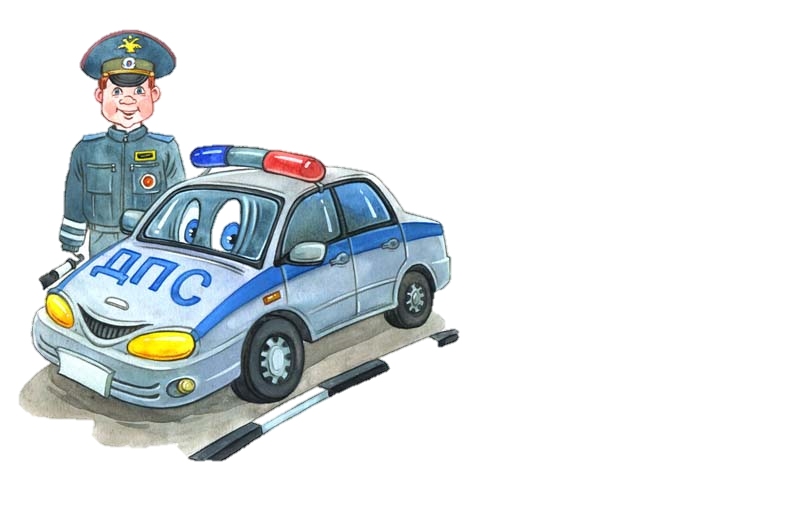 Задание  № 7
«АВТОМУЛЬТИ»
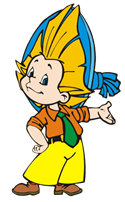 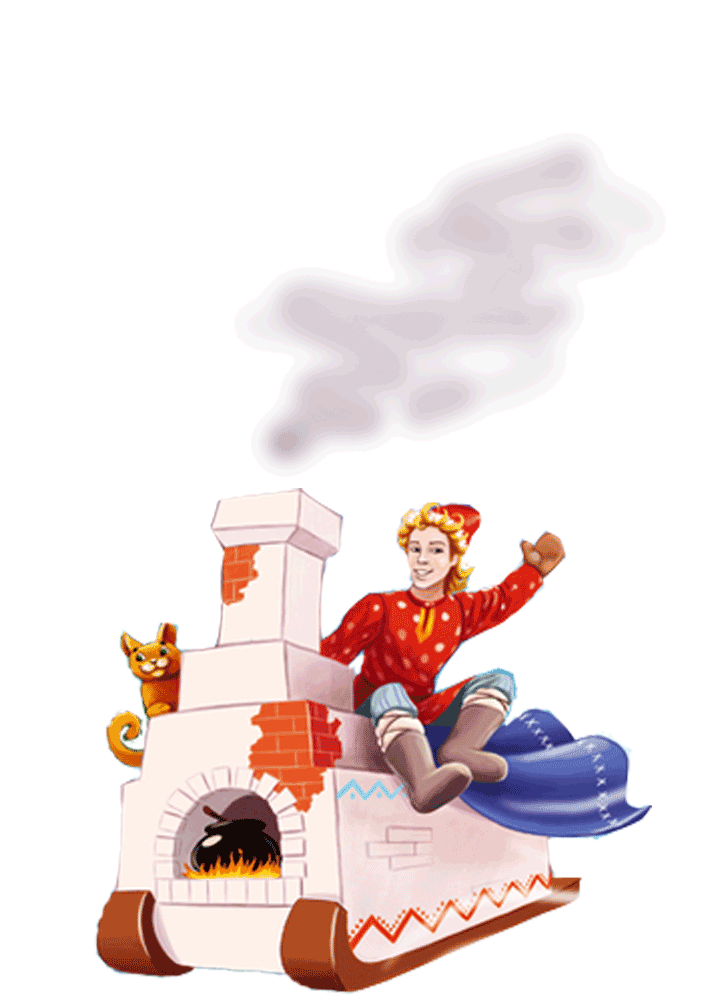 На чем ехал Емеля к царю во дворец?
Во что превратила добрая фея 
тыкву для Золушки?
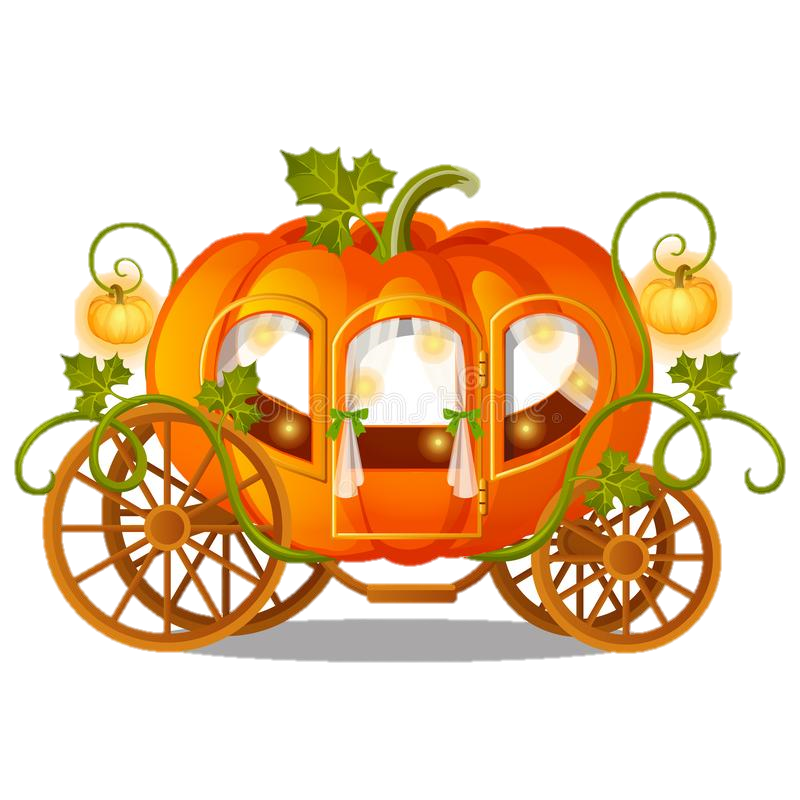 Любимый вид транспорта 
кота Леопольда?
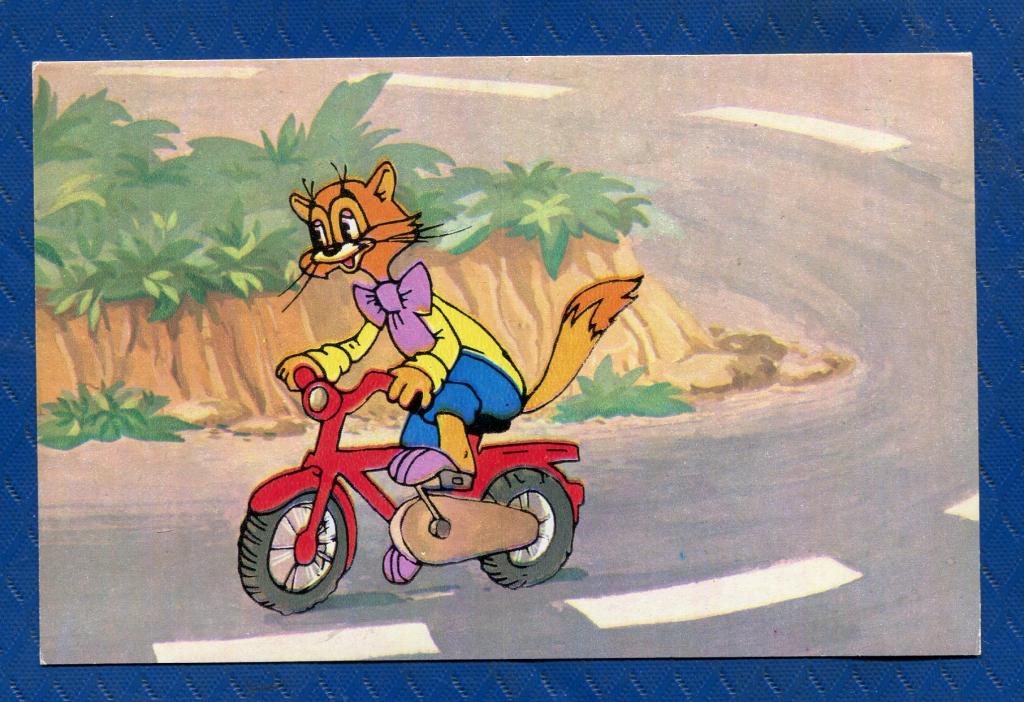 Личный транспорт Бабы Яги?
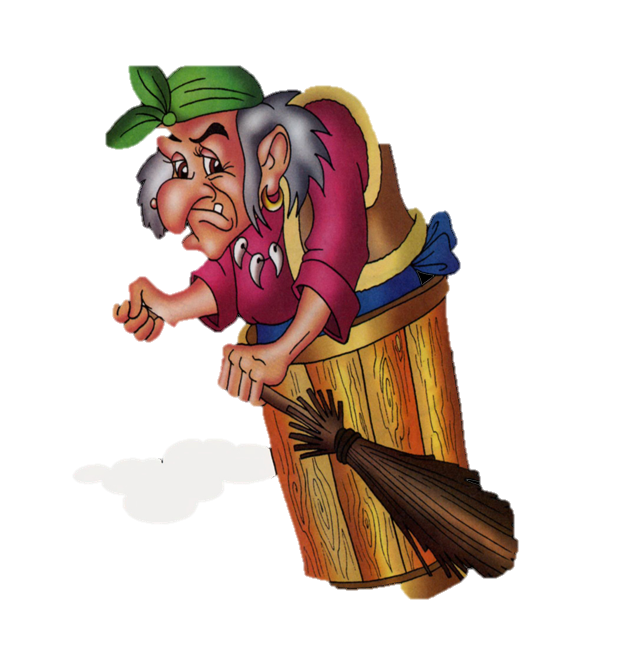 Ехали медведи на велосипеде,..
А за ним комарики на …?
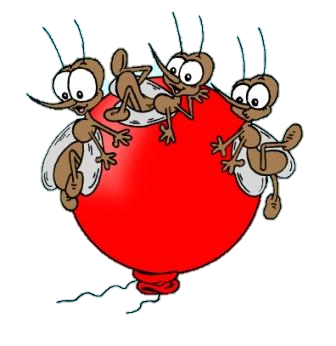 Какой подарок получил 
почтальон Печкин?
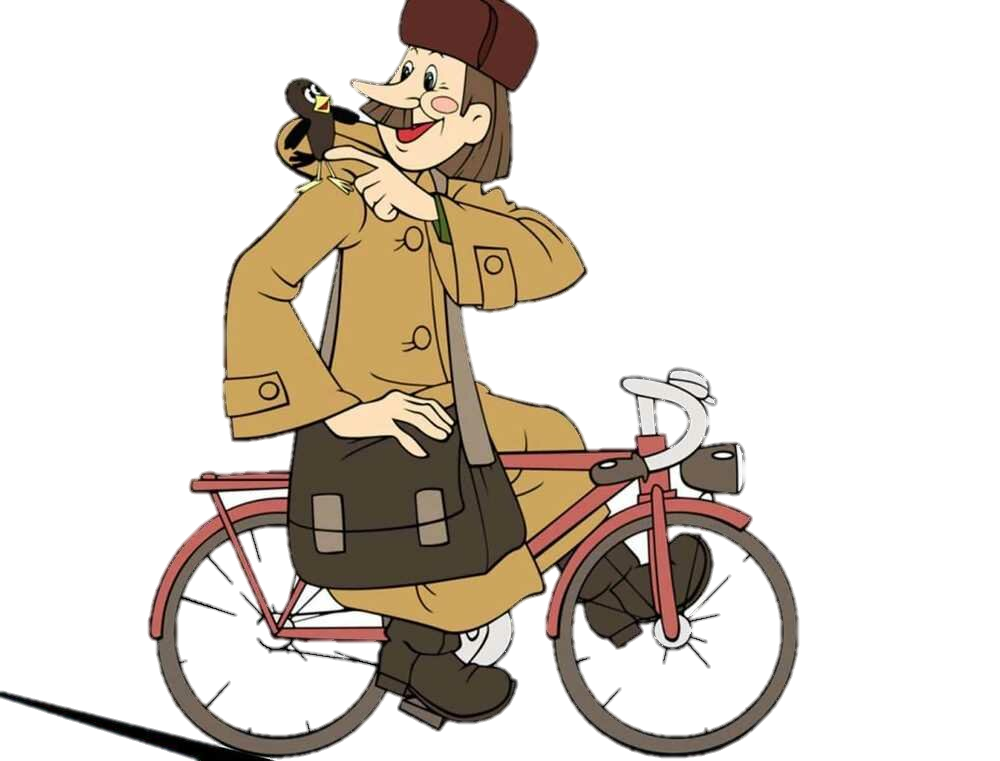 Транспорт старика Хоттабыча?
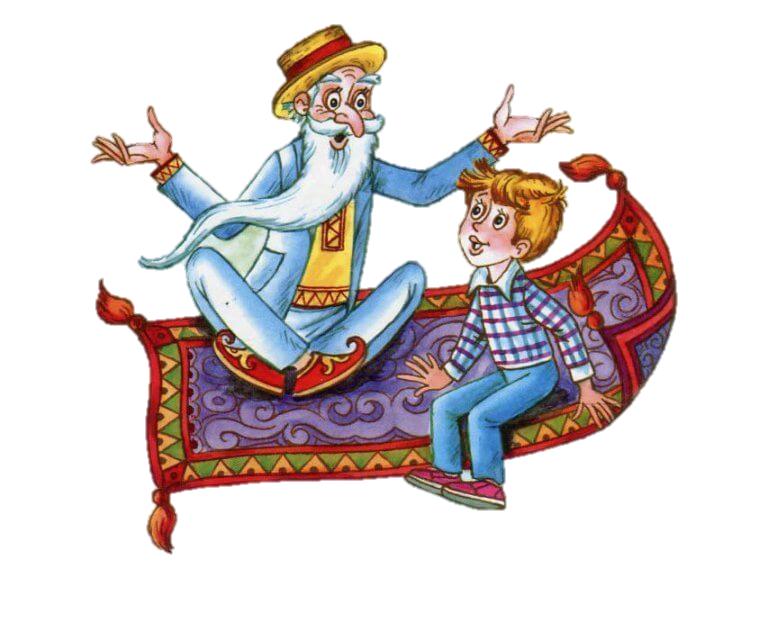 На чем летал барон Мюнхаузен?
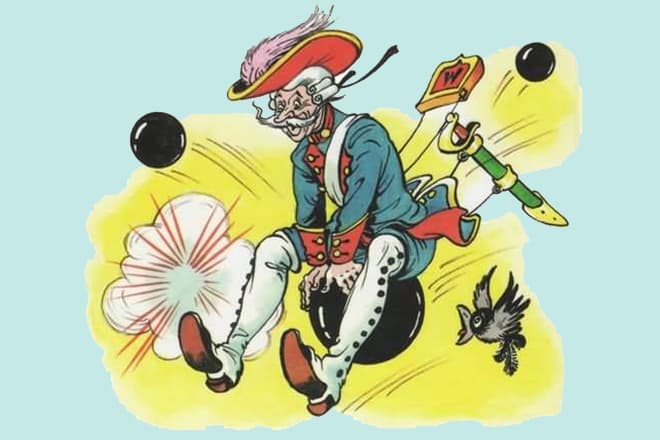 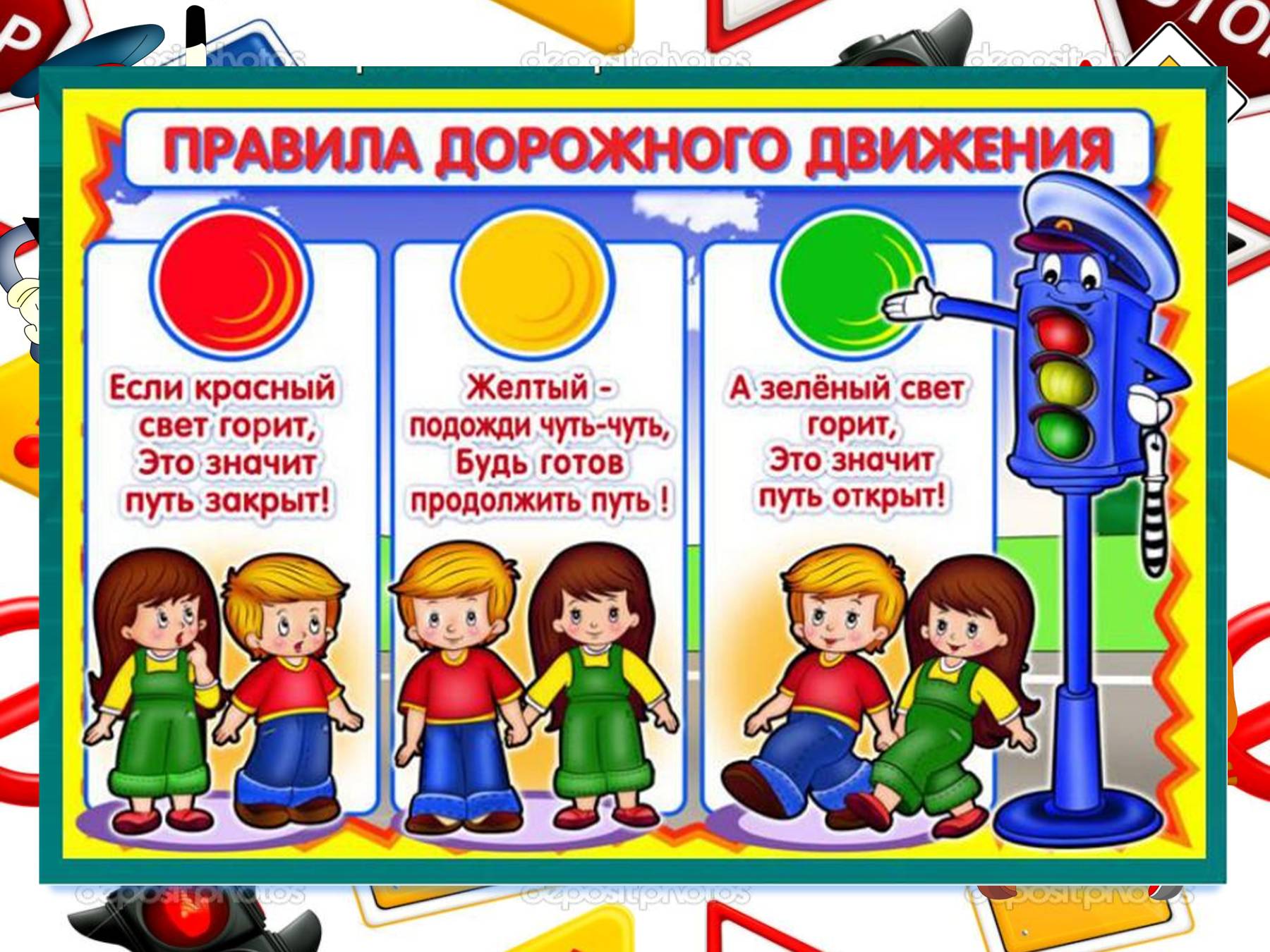 Викторина для дошкольников
ВНИМАТЕЛЬНЫЙ
ПЕШЕХОД
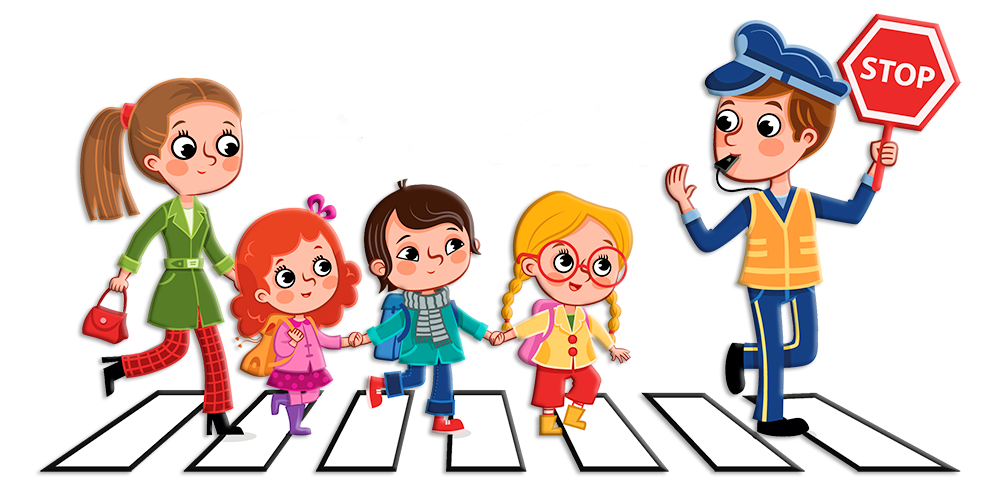